L.2.3.a  Compare Formal and Informal Uses of LanguageLesson 2
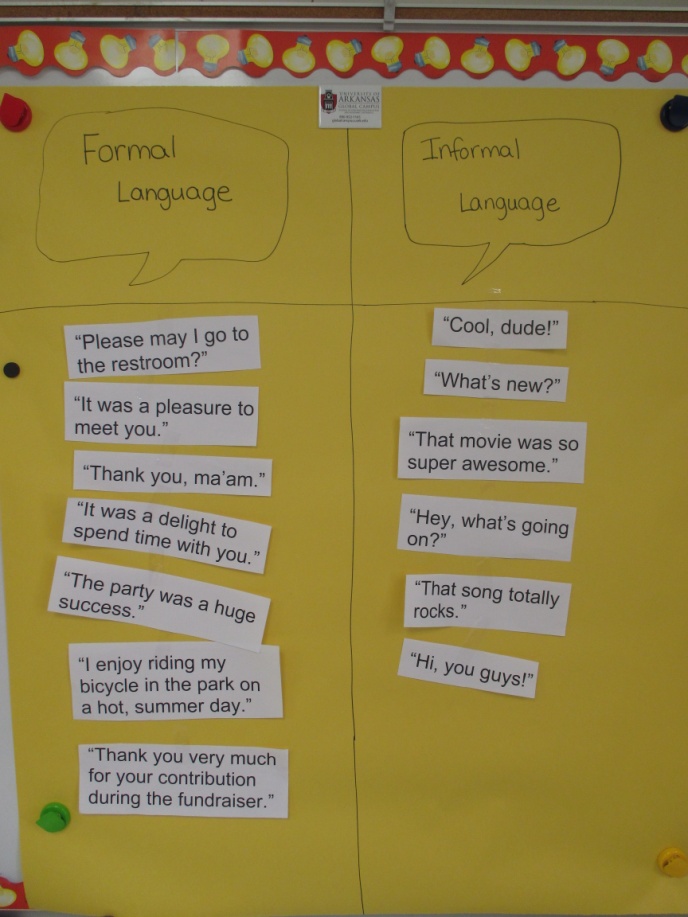 Bonnie Grimes Elementary
Krista Roth
APK: Review the Formal/Informal T-chart poster.  Tell your ATT buddy one example of a formal language phrase/sentence.  Tell your ATT buddy one example of an informal language phrase/sentence.
Your ATT buddy is the person directly in front of you. The one you can “reach out and touch”.
GOAL: I can compare the formal and informal uses of English.**Rate yourself.
Informal Uses of English* casual* may not be complete sentences* used with someone you feel comfortable with* may include slang (improper English, informal words)* shorter phrases or sentences* can be spoken with a loud or soft voice
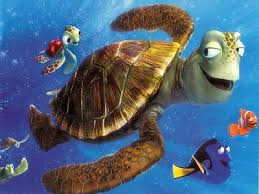 Examples of Informal Language“Hey!”“How are ya?”“That’s so super cool!”“I totally love that sweater!”
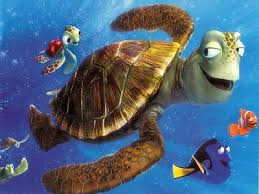 People You May Use Informal Language with…* friends* students on the playground* students on the school bus* brothers or sisters* cousins* maybe even your parents
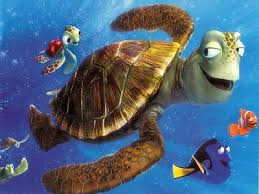 Formal Uses of English* proper or formal English* complete sentences (may be longer)* used with adults or people you respect* used in school or college * may use more sophisticated vocabulary (juicy words) *  can be spoken with a loud or soft voice
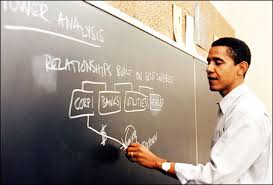 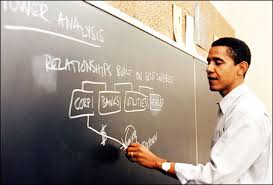 Examples of Formal Language“Hello.  How are you?”“I am very excited about the party this upcoming weekend.”“I really love that blue and green sweater you are wearing.”“May I please go to the library to check out a book to read?”
People You May Use Formal Language with…* teachers* principal* firemen* police officers* doctor* adults at church
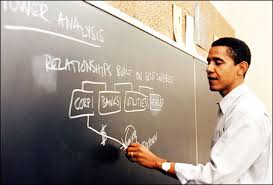 Application:Each partner will receive a slip of paper with “formal” or “informal” written on it.  Work together with your buddy to create a formal or informal statement or question to share with the group.
Just a reminder….
Informal Uses of English* casual* may not be complete sentences* used with someone you feel comfortable with* may include slang (improper English, informal words)* shorter phrases or sentences* may be spoken with a loud or soft voice
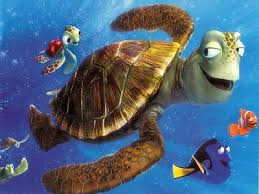 Formal Uses of English* proper or formal English* complete sentences (may be longer)* used with adults or people you respect* used in school or college* may use more sophisticated vocabulary (juicy words)*  may be spoken with a loud or soft voice
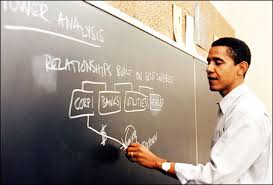 Write a sentence that tells one difference between the use of formal and informal language.
Restate the GOAL: I can compare the formal and informal uses of English.**Rate yourself after the lesson and score your effort.